The COVID-19 pandemic and the geopolitical process in Northeast Asia
Agrba Elina, HSE
2022
In my research…
the political patterns of these states
their actions during the coronavirus period
the most significant changes in the global structure
identification of possible points of contact of interests that can help the states of the region to create a platform for overcoming the economic crisis
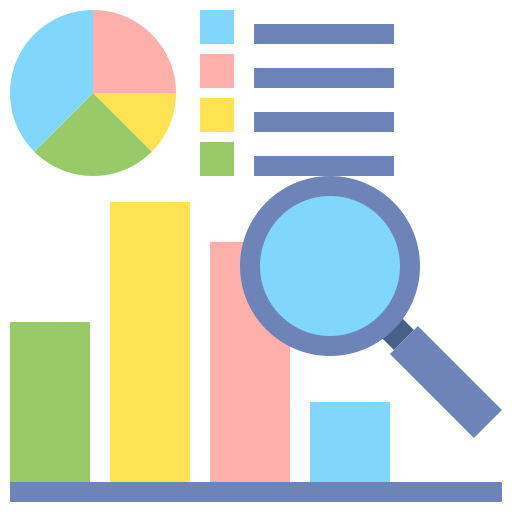 Global problems (there are so many)
coronavirus and coronacrisis
external problems (wars, terrorism)
internal problems (inequality, poverty, unemployment, hunger)
natural problems (warming, pollution, natural disasters)
regional problems (ideological confrontation, trade war, asymmetry of development)
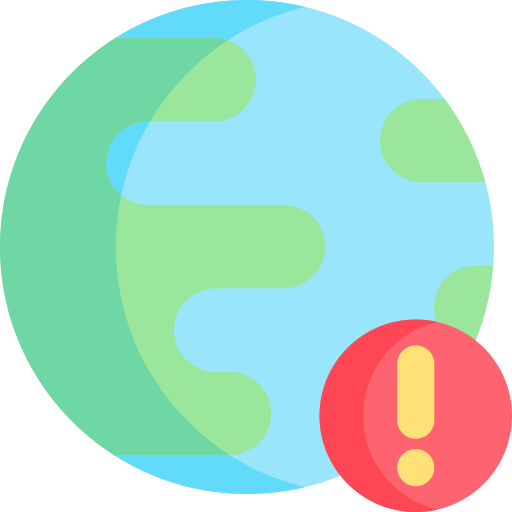 How to overcome misunderstandings?
share and conduct joint events experiences in the cultural sphere
strengthen cooperation in the scientific and educational sphere
together to counter global threats (natural, terrorism, drug trafficking)
financially support each other due to the coronacrisis
organize volunteer programs to help victims
to ensure the shared values of the region
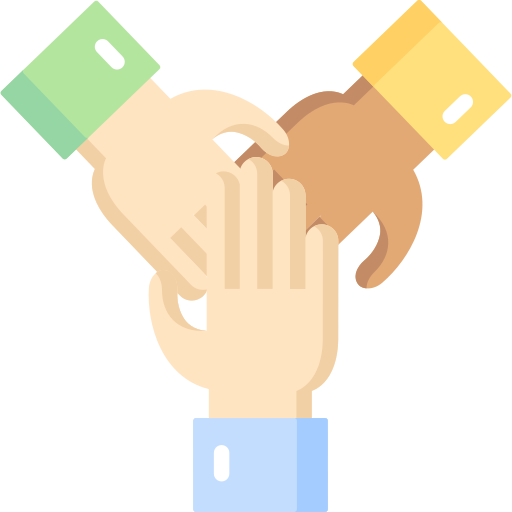 Conclusion
If the countries leave everything as it is, the problems will worsen and all the positive aspects will be in vain
States need to cooperate in all possible spheres
try to focus on the positive aspects and regionally support each other
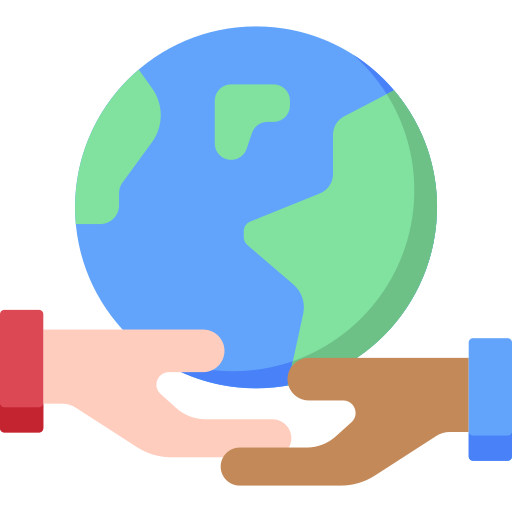 References
A. Panda, C. Putz. (2021, December 18). 2021 in Asian Geopolitics: A Retrospective. The Diplomat. https://thediplomat.com/2021/12/2021-in-asian-geopolitics-a-retrospective/
Babones, S. (2022). Understanding the ‘Forever’ Alliance: What AUKUS Means for Australia and the World. Valdai Discussion Club. https://valdaiclub.com/a/highlights/understanding-the-forever-alliance-what-aukus/
Biscop, S. (2021). AUKUS and the EU: A Snub for the Bloc? Egmont Commentary 22 September 2021.
Cheng, M. (2022). AUKUS: The Changing Dynamic and Its Regional Implications. European Journal of Development Studies, 2(1), 1-7.
COVID-19 in Northeast Asia: setting the stage for regional cooperation? (2020). University of Cambridge, Centre for Geopolitics. https://www.cfg.polis.cam.ac.uk/commentary/covid-19-northeast-asia-setting-stage-regional-cooperation
D. Li, J.-J. Bai. (2020). Covid-19 promotes the geopolitical transformation of Northeast Asia. Research Gate. https://www.researchgate.net/publication/341000858_Covid-19_promotes_the_geopolitical_transformation_of_Northeast_Asia
ESCAP, U. (2020). Turning the COVID-19 pandemic crisis into collective SDG actions in North-East Asia.
Gauttam, P., Singh, B., & Kaur, J. (2020). COVID-19 and Chinese global health diplomacy: Geopolitical opportunity for China’s hegemony? Millennial Asia, 11(3), 318-340.
References
Ivashentsov, G. (2022). Северо-Восточная Азия 2019–2024. РСМД. Retrieved fromhttps://russiancouncil.ru/2019-northeastasia 
Kimura, F., Thangavelu, S. M., Narjoko, D., & Findlay, C. (2020). Pandemic (COVID‐19) policy, regional cooperation and the emerging global production network. Asian Economic Journal, 34(1), 3-27.
Moon, C. I., Jeong, S. Y., & Gardner, S. (2021). Cold War Discourse and Geopolitical Flashpoints in Post-Covid-19 Northeast Asia. Journal for Peace and Nuclear Disarmament, 4(sup1), 284-307.
Petri, P. A., & Plummer, M. G. (2020). East Asia Decouples from the United States: Trade War, COVID-19, and East Asia's New Trade Blocs (No. WP20-09).
PRESS CONFERENCE - CANBERRA, ACT. (2021). Prime Minister of Australia. https://www.pm.gov.au/media/press-conference-canberra-act-24
Solingen, E. (2021). On Covid-19, Global Supply Chains, and Geopolitics. In E. Solingen (Ed.), Geopolitics, Supply Chains, and International Relations in East Asia (pp. 229-250). Cambridge: Cambridge University Press. doi:10.1017/9781108985468.017
Swanström, N. (Ed.). (2005). Conflict prevention and conflict management in Northeast Asia. Silk Road Studies Program.
Tsuruoka, M. (2021). AUKUS, Japan and the Indo-Pacific: strategic rationales and challenges.
Wilkins, T. (2021). The AUKUS Trilateral Security Partnership and what It Means for Australia. THE SASAKAWA PEACE FOUNDATION. https://www.spf.org/iina/en/articles/thomas_03.html
Ye, M. (2021). The COVID-19 Effect: US-China Narratives and Realities. The Washington Quarterly, 44(1), 89-105.
Thank you!